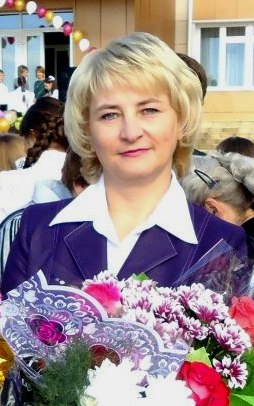 Эффективное использование проблемно-диалогической технологиина уроках русского языка и литературы
Коркунова Галина Викторовна, учитель русского языка и литературы 
МКОУ «Аннинская СОШ с УИОП»
http://galina-1070.ucoz.ru
Если вы мне расскажите, я это быстро забуду,
если вы мне напишите, я прочитаю, но тоже забуду,
а если вы вовлечёте меня в дело, я буду это знать и 
запомню.
Жан Жак Руссо
Проблемно-диалогическое обучение – это тип обучения, обеспечивающий творческое усвоение знаний учащимися посредством специально организованного учителем диалога.
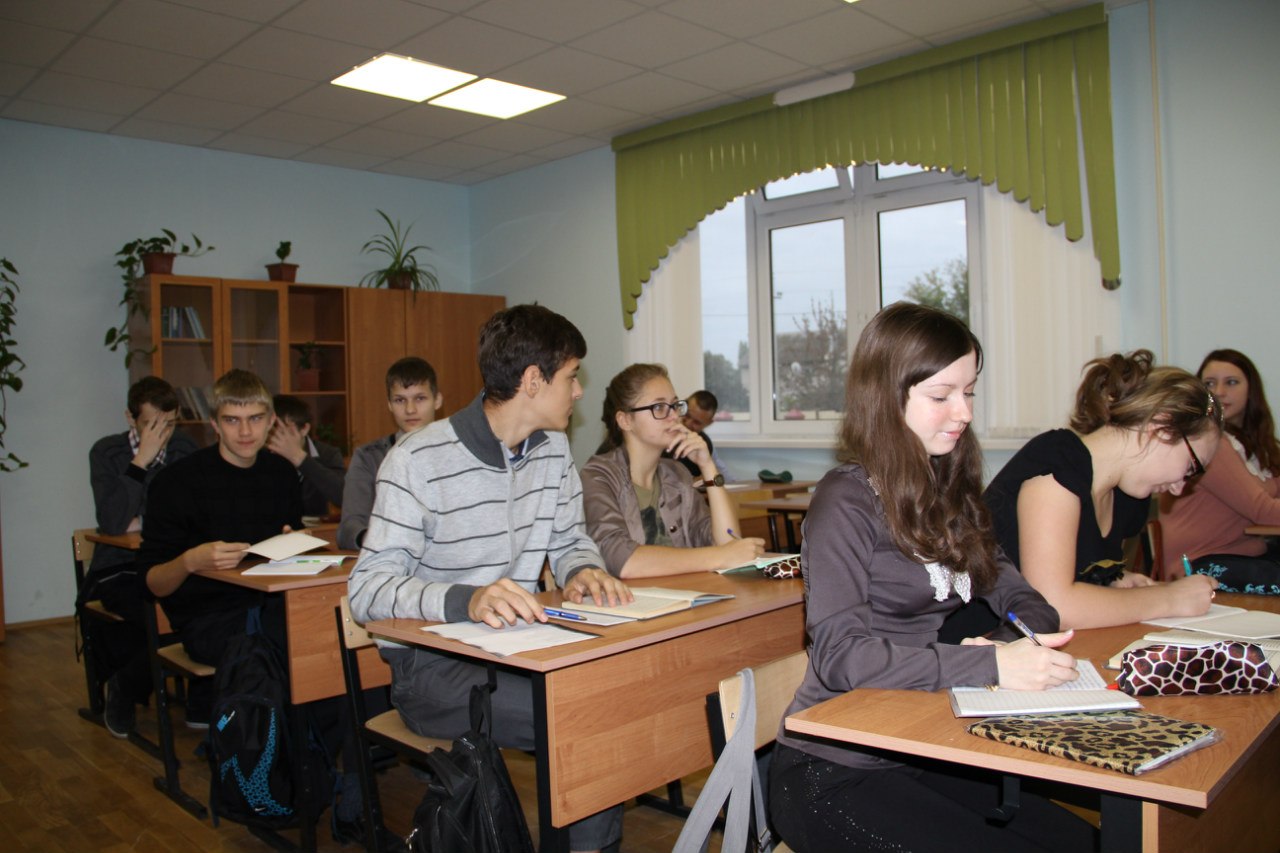 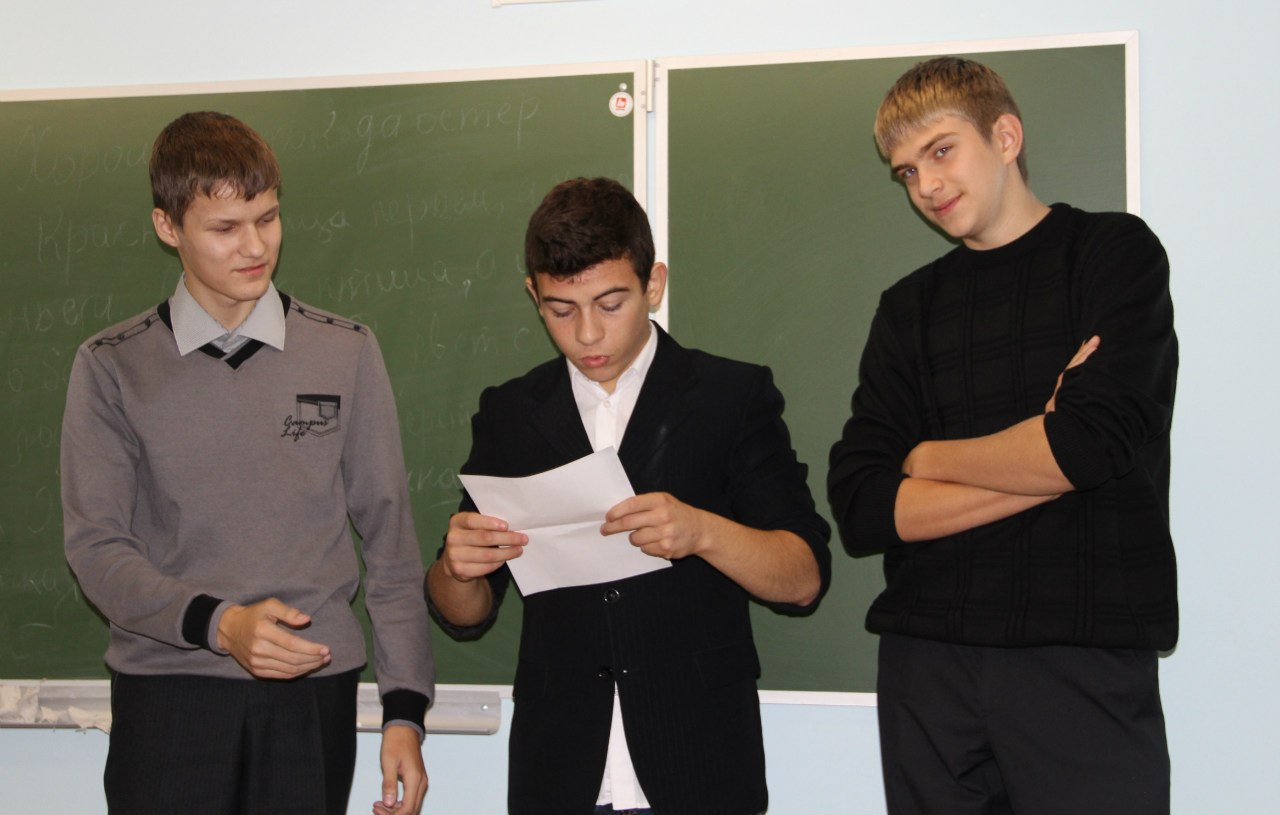 между старыми формами и методами образовательного процесса, основанными на репродукции, и потребностью общества в инициативных, творчески мыслящих, успешно адаптирующихся к изменяющимся условиям людям;
 между теоретическим обоснованием необходимости перехода на системно-деятельностный подход обучения и недостаточной разработанностью методических основ по его организации.
С помощью каких приёмов и средств, находящихся в арсенале педагога, сформировать востребованную обществом личность?
построена на принципах развивающего обучения;
  позволяет заменить урок объяснения нового материала уроком «открытия» знаний
Теоретическая основа опыта
И.А. Ильницкая В.Т. Кудрявцев М.И. Махмутов
А.В.БрушлинскийА.М.Матюшкин
А.Т.Шумилин
Елена Леонидовна
Мельникова
При работе с использованием проблемно-диалогического обучения происходит развитие:
Факторы, тормозящие диалог:
Проблемная ситуация
творческое 
овладение 
информацией;
 мыслительные 
способности
развивает
Эффективные  методы постановки учебной проблемы:
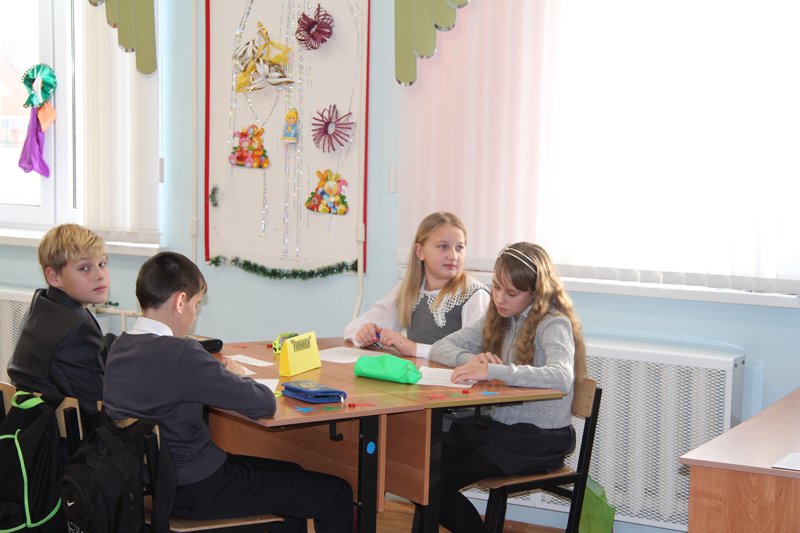 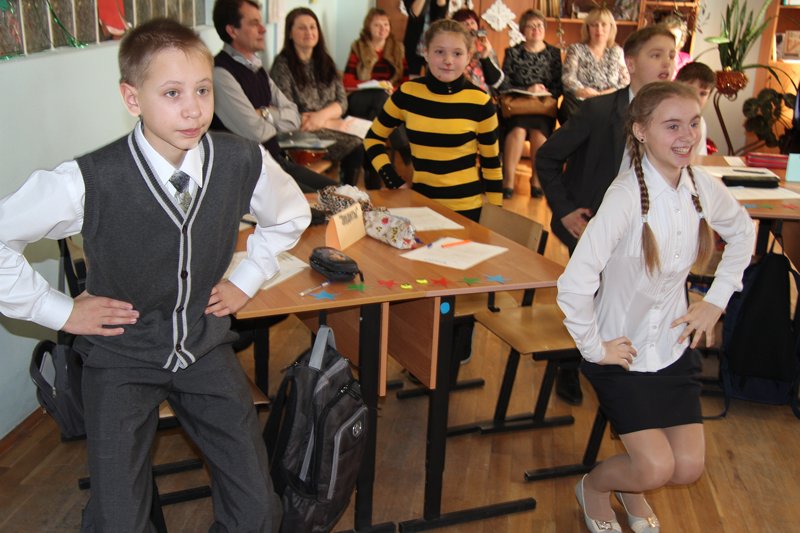 Побуждающий от проблемной ситуации диалог
Подводящий к теме диалог
Сообщение темы с мотивирующим приемом
Виды рефлексии
Формирует универсальные учебные действия
давать нравственную оценку ситуации;
 осуществлять нравственный выбор
личностные
Предметные и метапредметные результаты
25 учеников
ГИА 2013 г.
СРЕДНИЙ
 БАЛЛ
3,6
31 ученик
ГИА 2014 г.
СРЕДНИЙ
 БАЛЛ
4,6
26 учеников
ЕГЭ 2014 г.
СРЕДНИЙ
 БАЛЛ
66,1
Предметные результаты
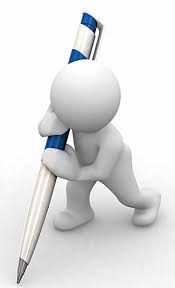 РЕЗУЛЬТАТИВНОСТЬ
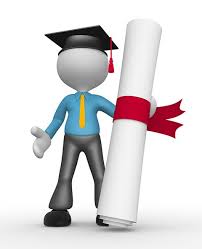 Публикации
Достижения учащихся в олимпиадах
Достижения учащихся в конкурсах
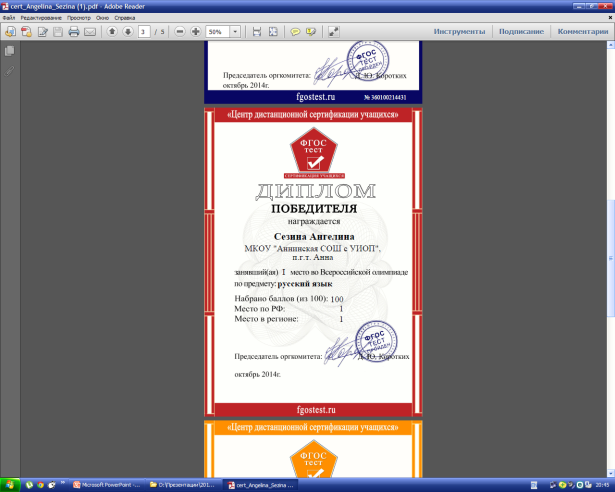 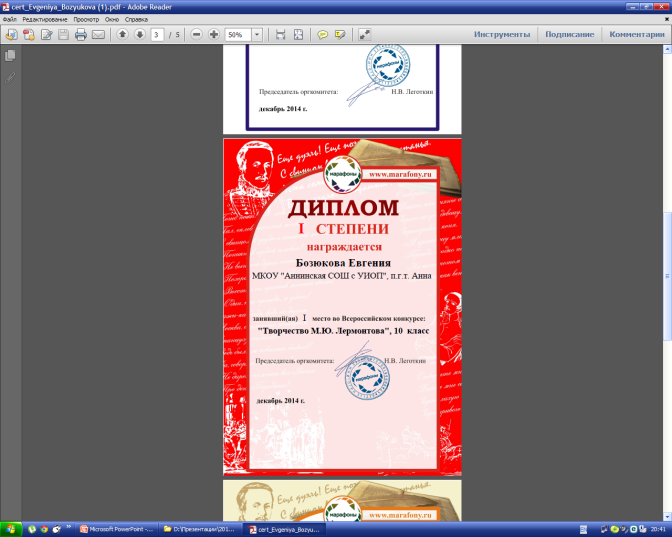 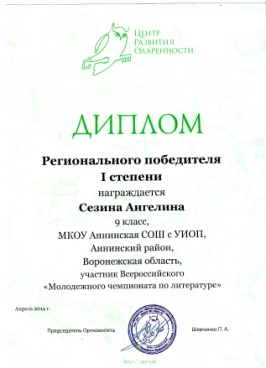 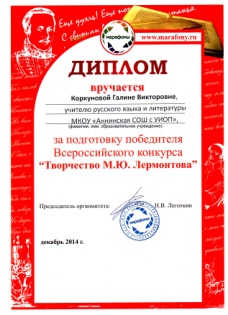 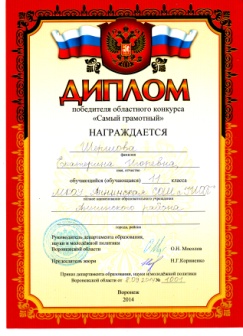 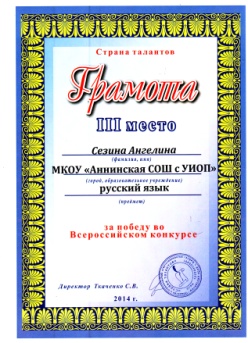 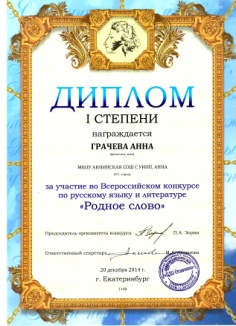 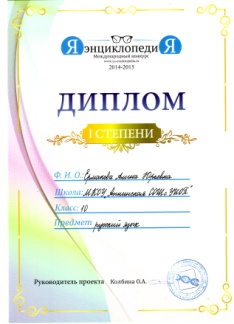 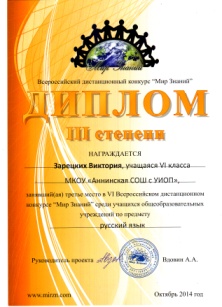 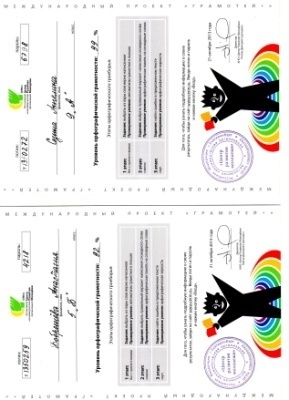 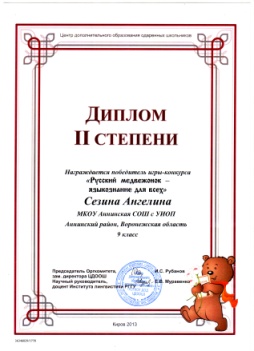 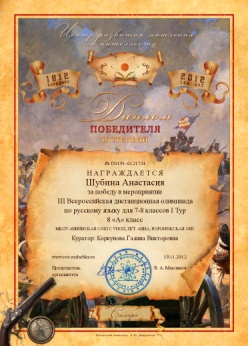 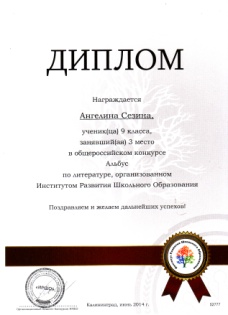 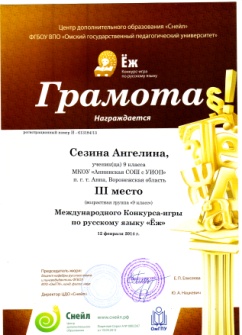 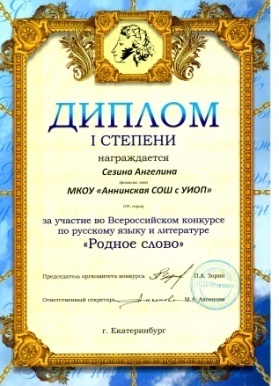 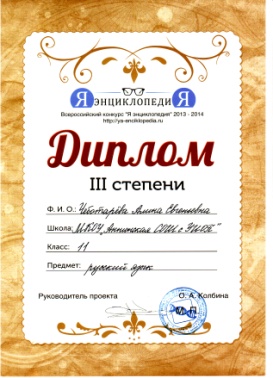 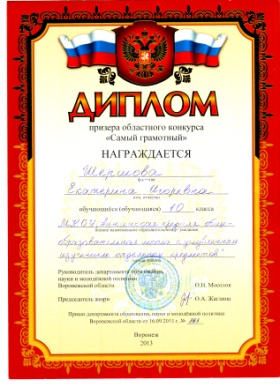 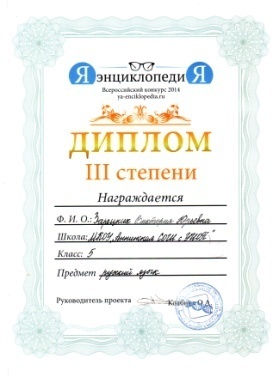 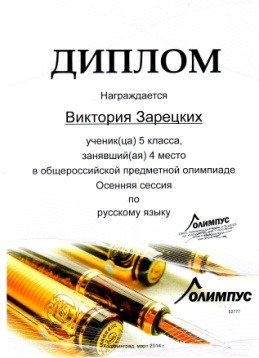 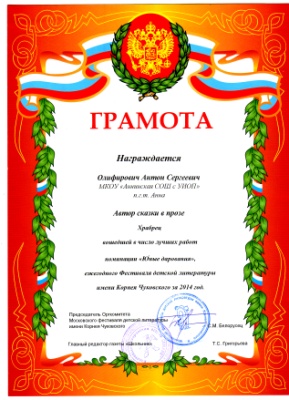 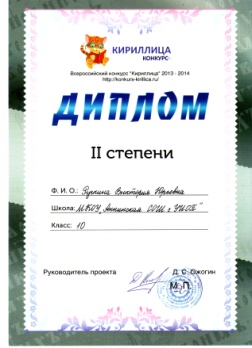 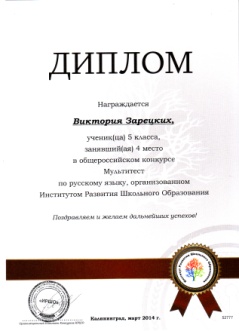 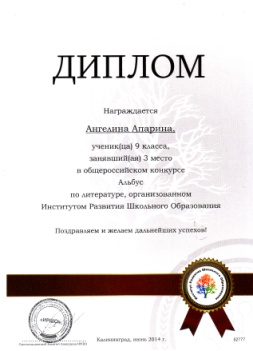 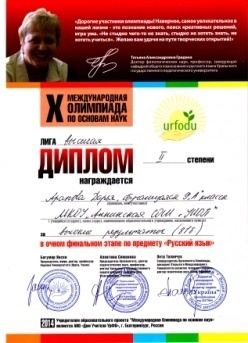 Достижения учащихся в конференциях
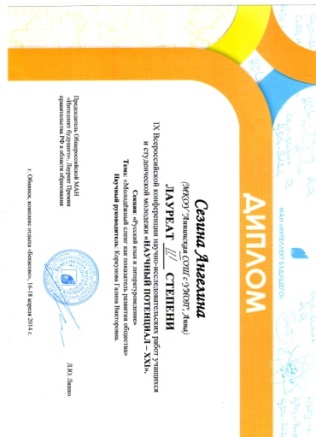 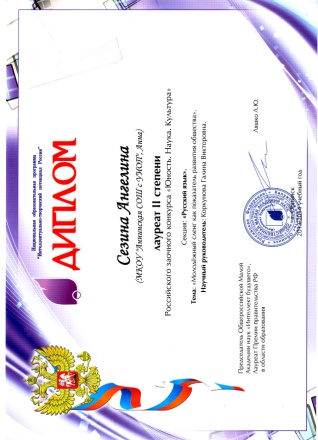 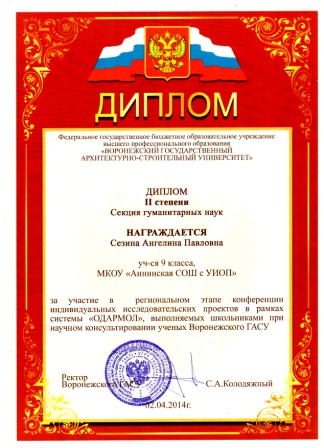 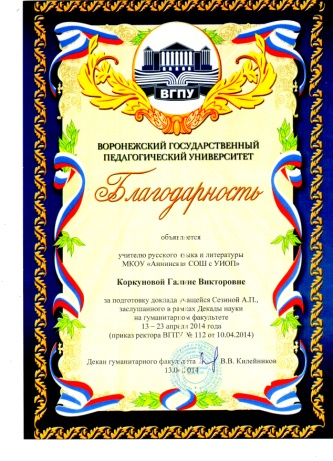 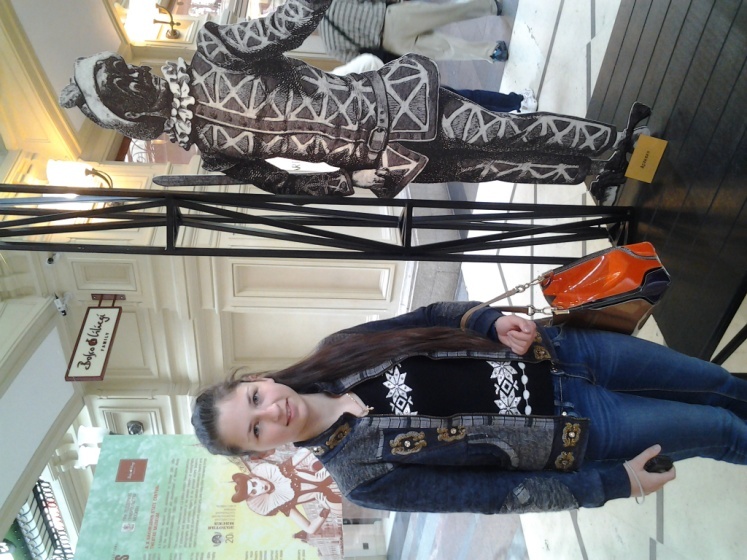 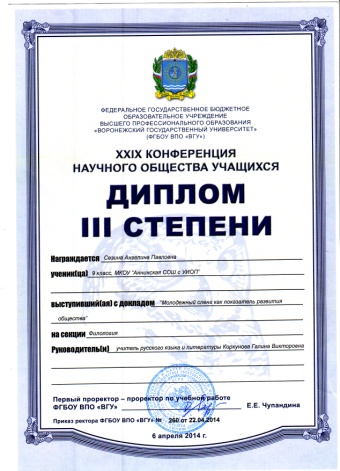 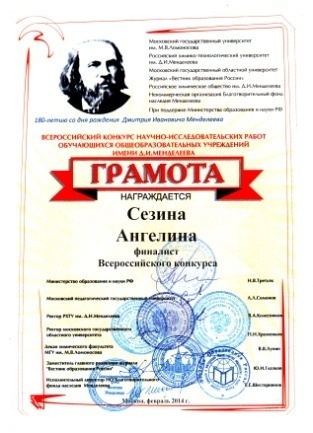 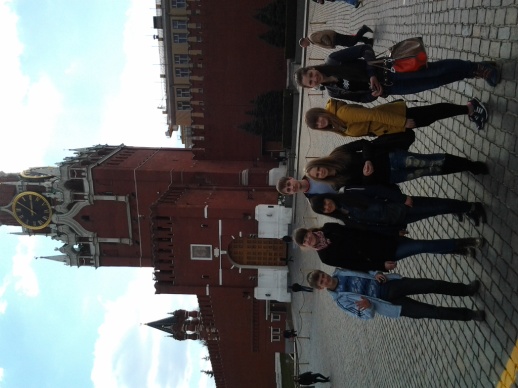 Динамика роста способностей учащихся
Коммуникативные способности
Творческие способности
Организаторские способности